Thứ ... ngày ... tháng ... năm...
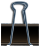 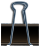 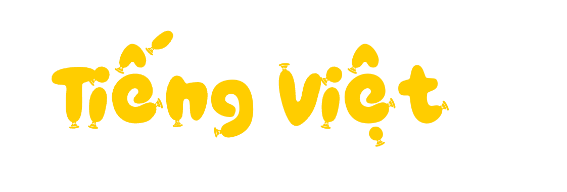 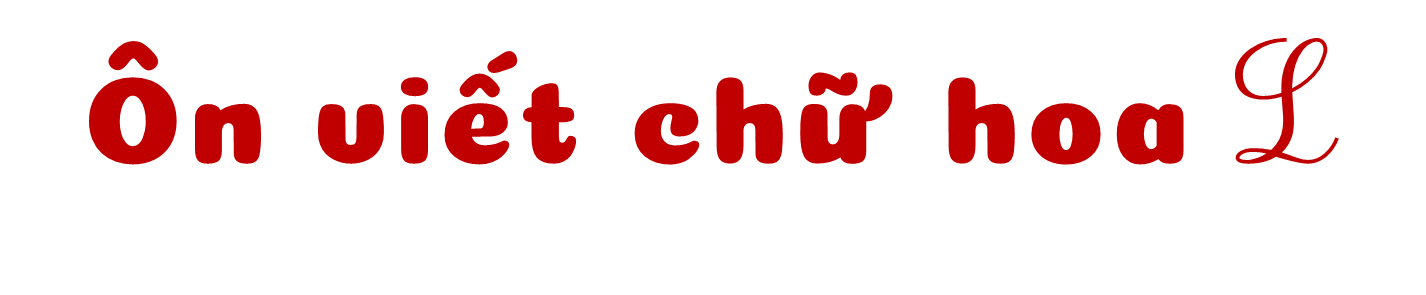 [Speaker Notes: Thiết kế bởi Hương Thảo - Zalo  0972.115.126]
Quan sát chữ L hoa
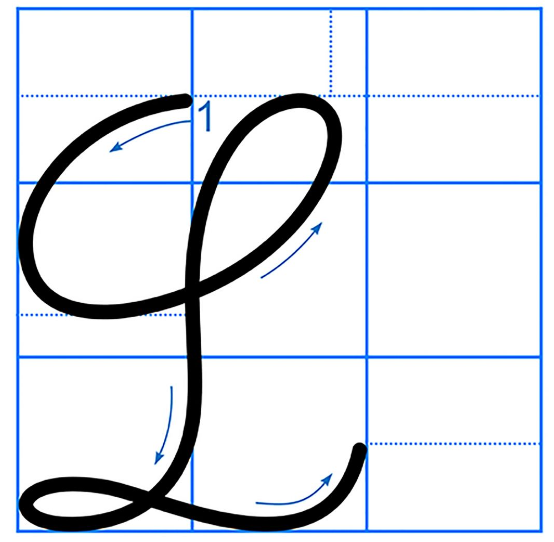 Chữ hoa L được tạo bởi 3 nét cơ bản:
nét cong dưới
2 
ô ly rưỡi
nét 
lượn dọc
nét lượn ngang nối liền nhau
2 ô ly
[Speaker Notes: Thiết kế bởi Hương Thảo - Zalo  0972.115.126]
Quan sát cách viết chữ L hoa
Cùng luyện viết chữ L hoa
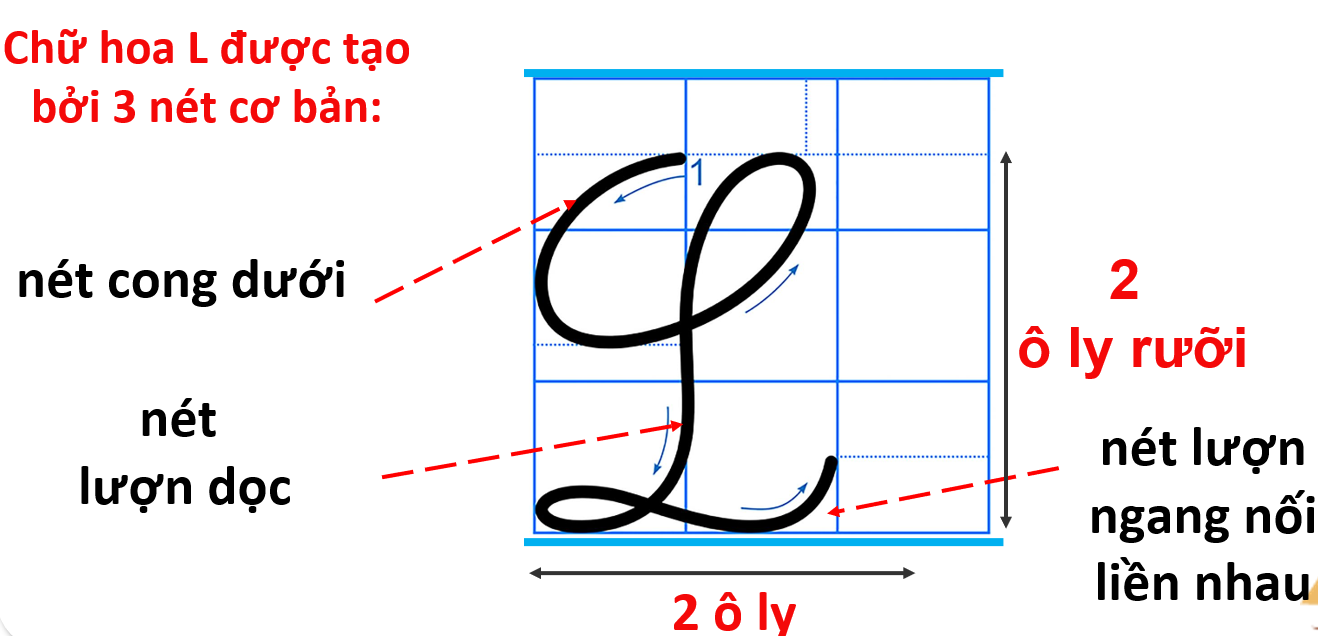 Viết vào 
Vở tập viết
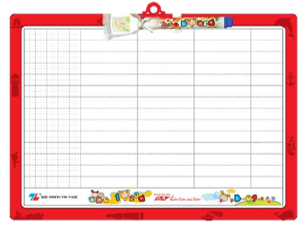 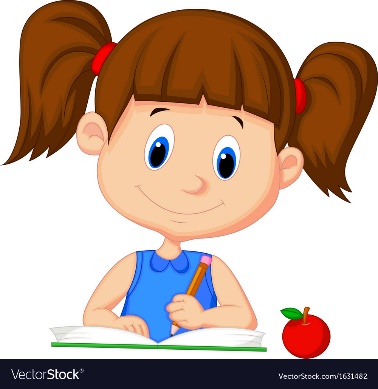 Viết vào bảng con
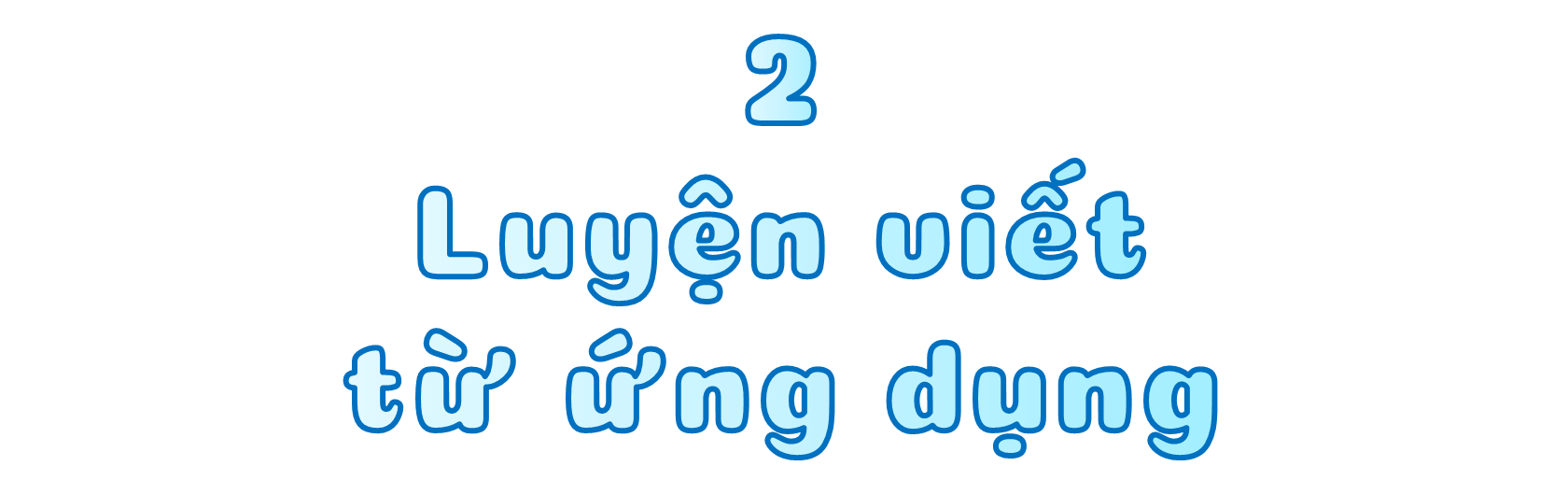 Thiết kế bởi Hương Thảo - Zalo  0972.115.126
2 
Luyện viết 
từ ứng dụng
Mũi NƧ
Viết từ ứng dụng
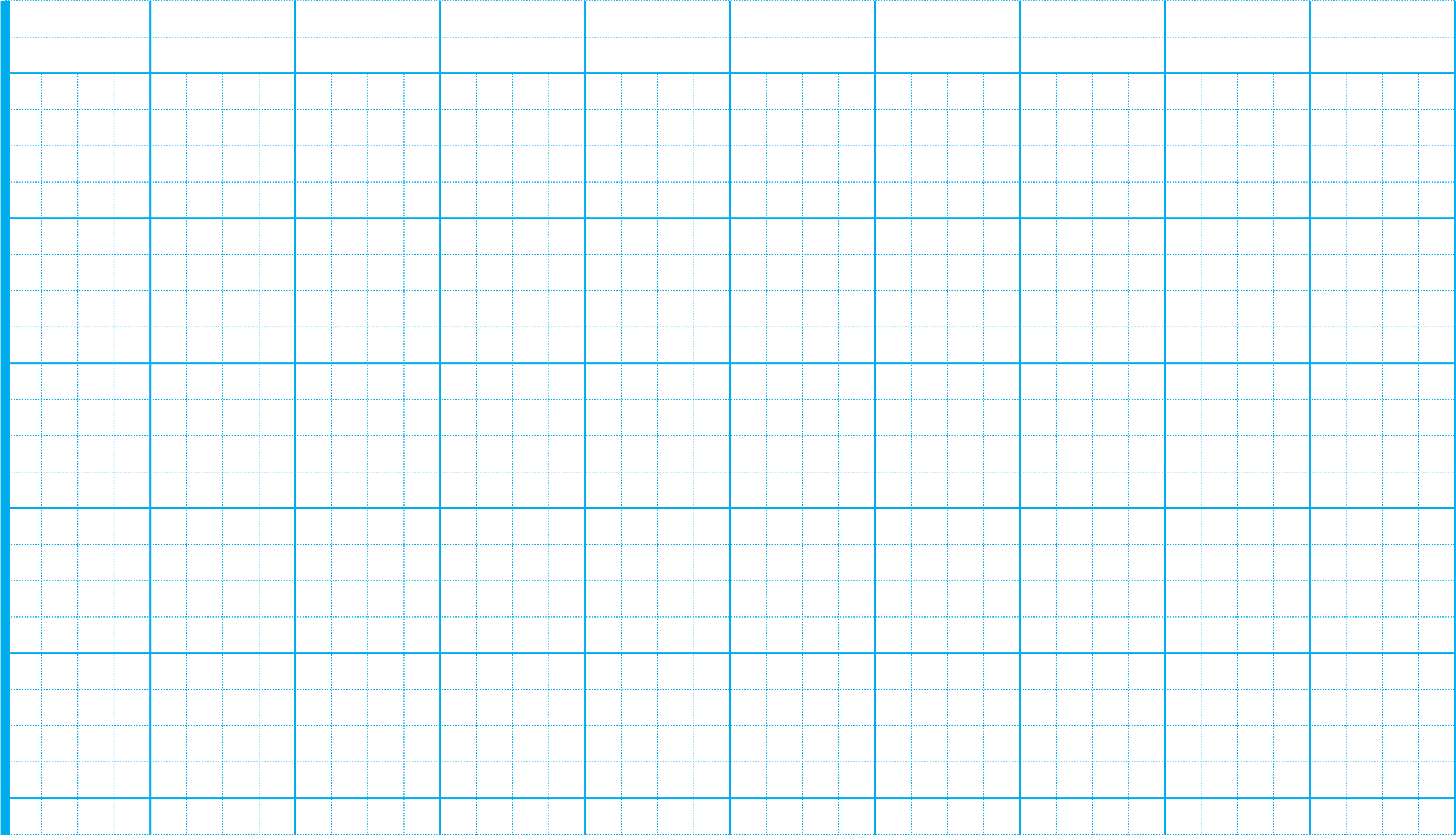 Lam Sơn
Ý nghĩa: Lam Sơn là tên gọi của một ngọn núi ở tỉnh Thanh Hóa, nơi đây từng là khu căn cứ đầu tiên của nghĩa quân Lam Sơn đánh giặc  Minh.
Mũi NƧ
Lam Sơn
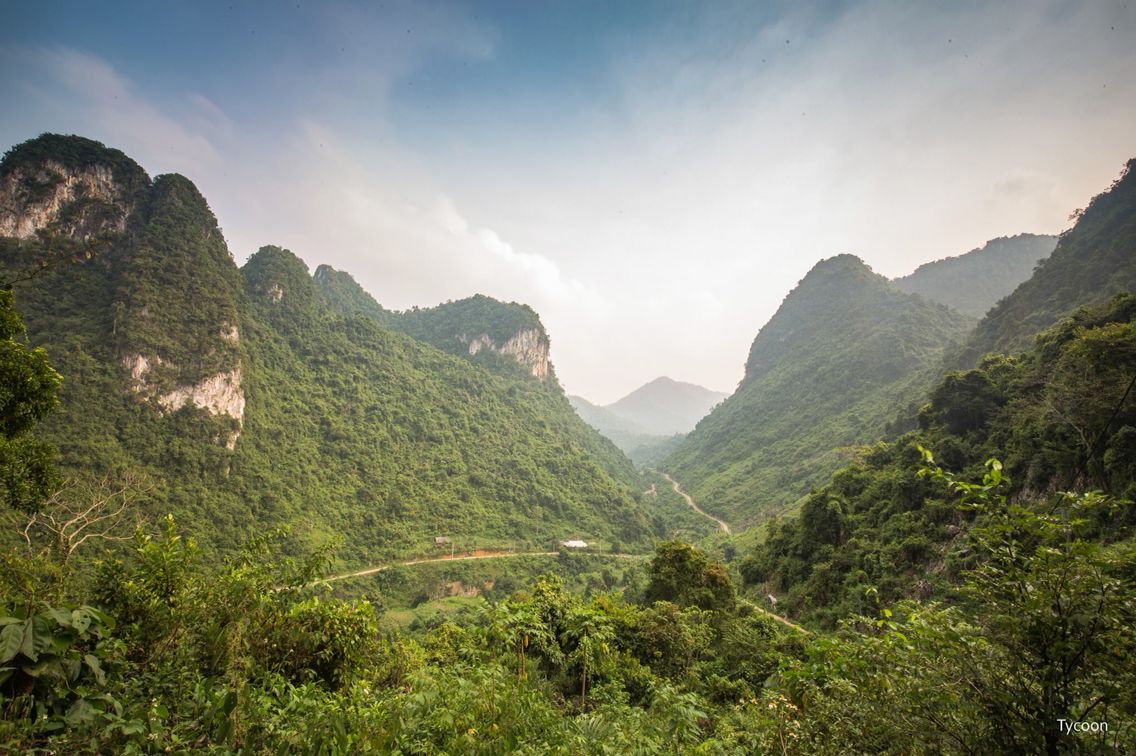 Viết từ ứng dụng
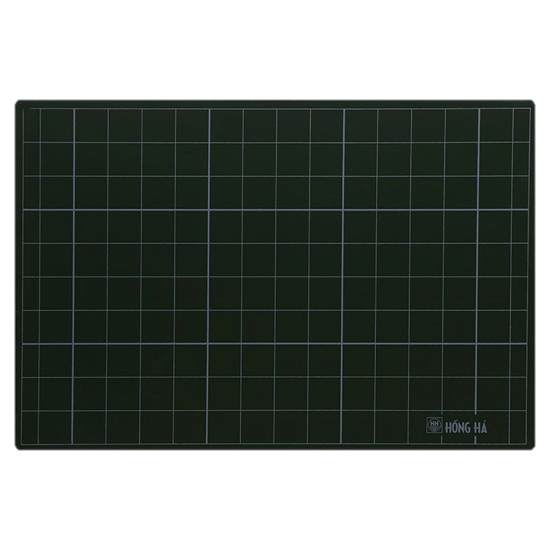 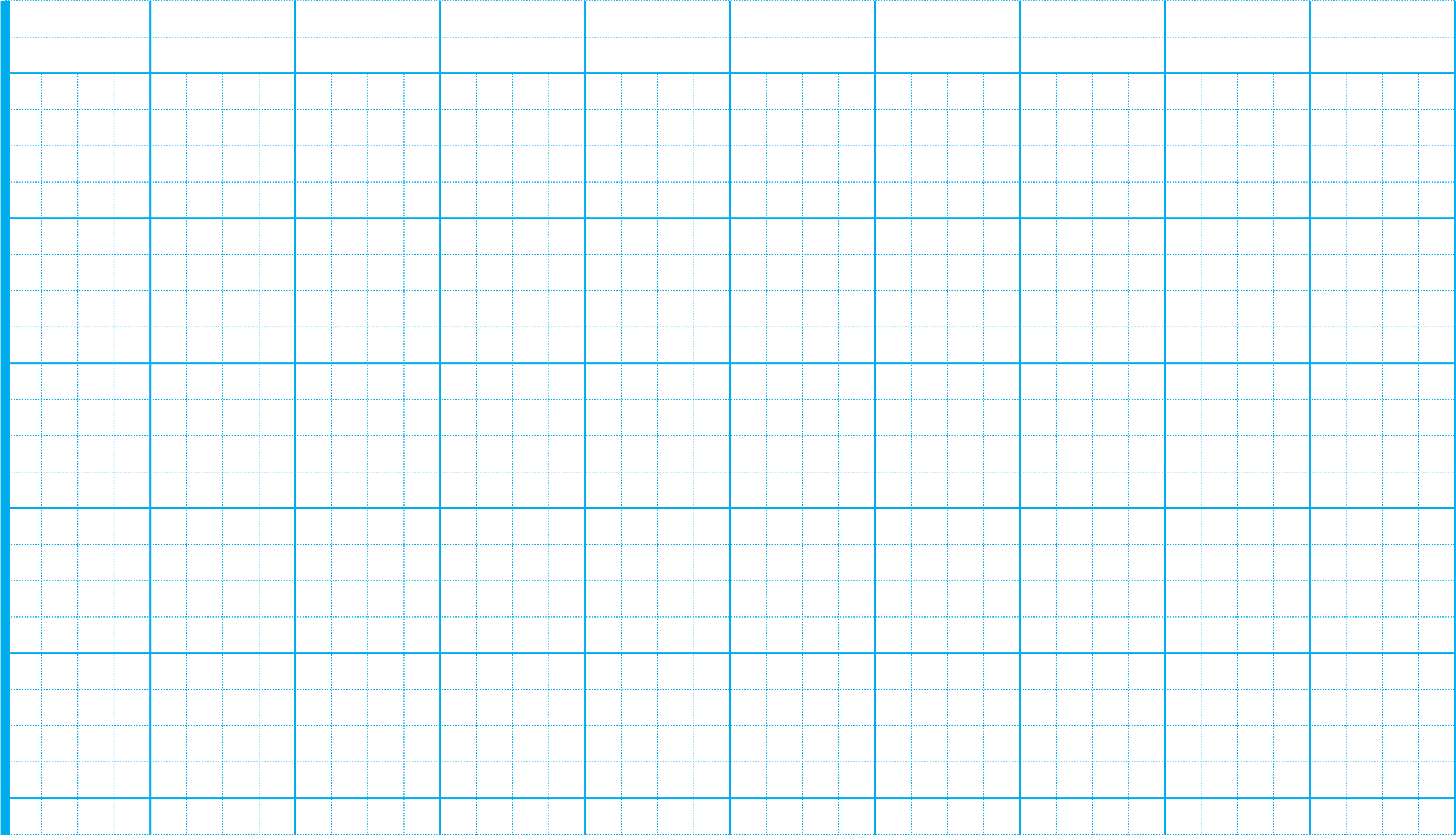 Lam Sơn
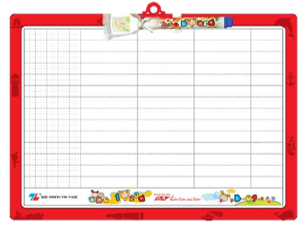 Lam Sơn
Viết vào bảng con
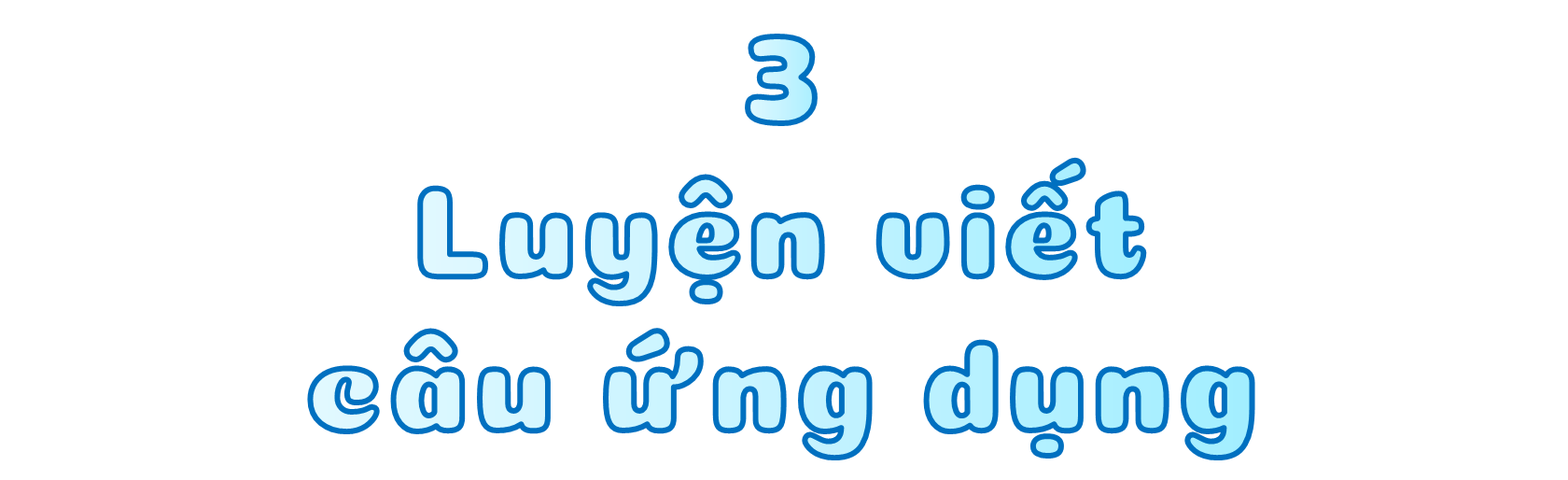 3
Luyện viết 
câu ứng dụng
Viết câu ứng dụng
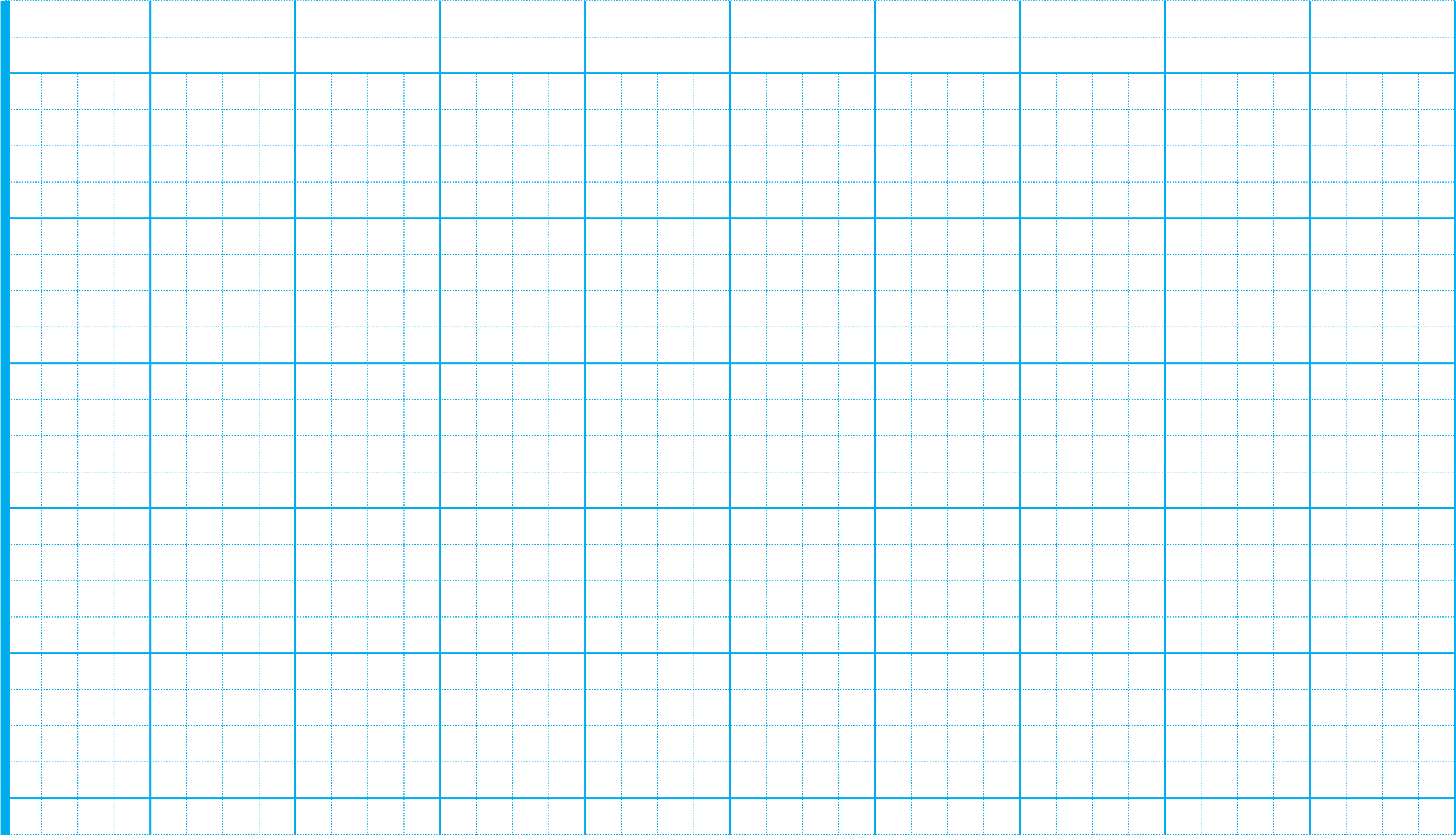 Cao nhất là núi Lam Sơn
Viết vào 
Vở tập viết
Có ông Lê Lợi chặn đường giặc Minh.
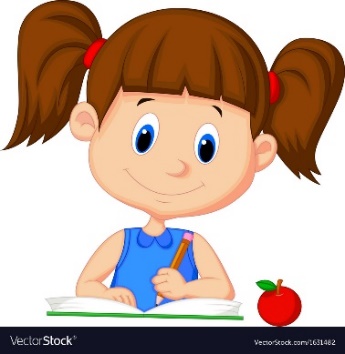 (Ca dao)
Em chú ý cách đặt dấu thanh nhé!
Ý nghĩa câu ứng dụng
Ý nghĩa: Câu thơ ca ngợi ngọn núi Lam Sơn ở tỉnh Thanh Hóa. Đây là nơi diễn ra cuộc khởi nghĩa đánh đuổi quân Minh xâm lược do Lê Lợi lãnh đạo và kết thúc bằng việc giành lại độc lập cho nước Đại Việt và thành lập nhà Hậu Lê.
[Speaker Notes: Thiết kế bởi Hương Thảo - Zalo  0972.115.126]
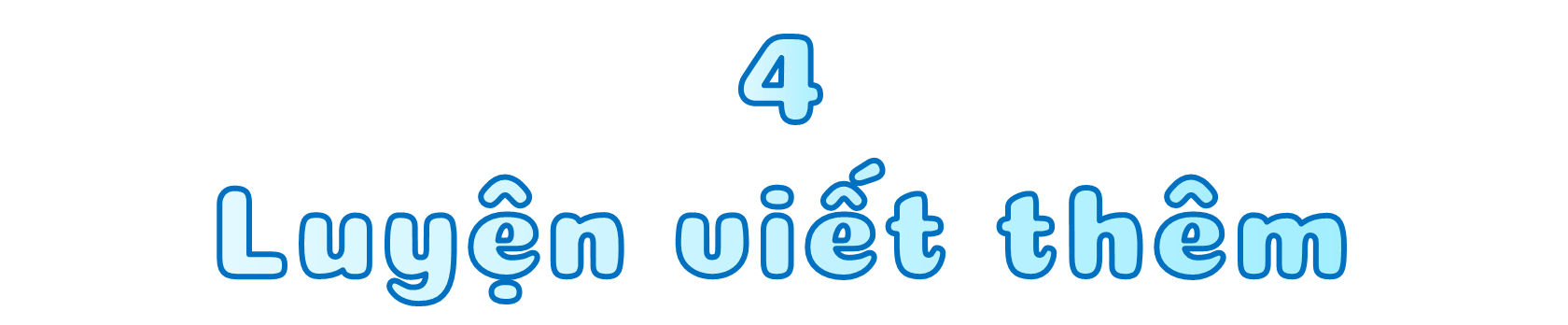 4 
Luyện viết thêm
Luyện viết thêm
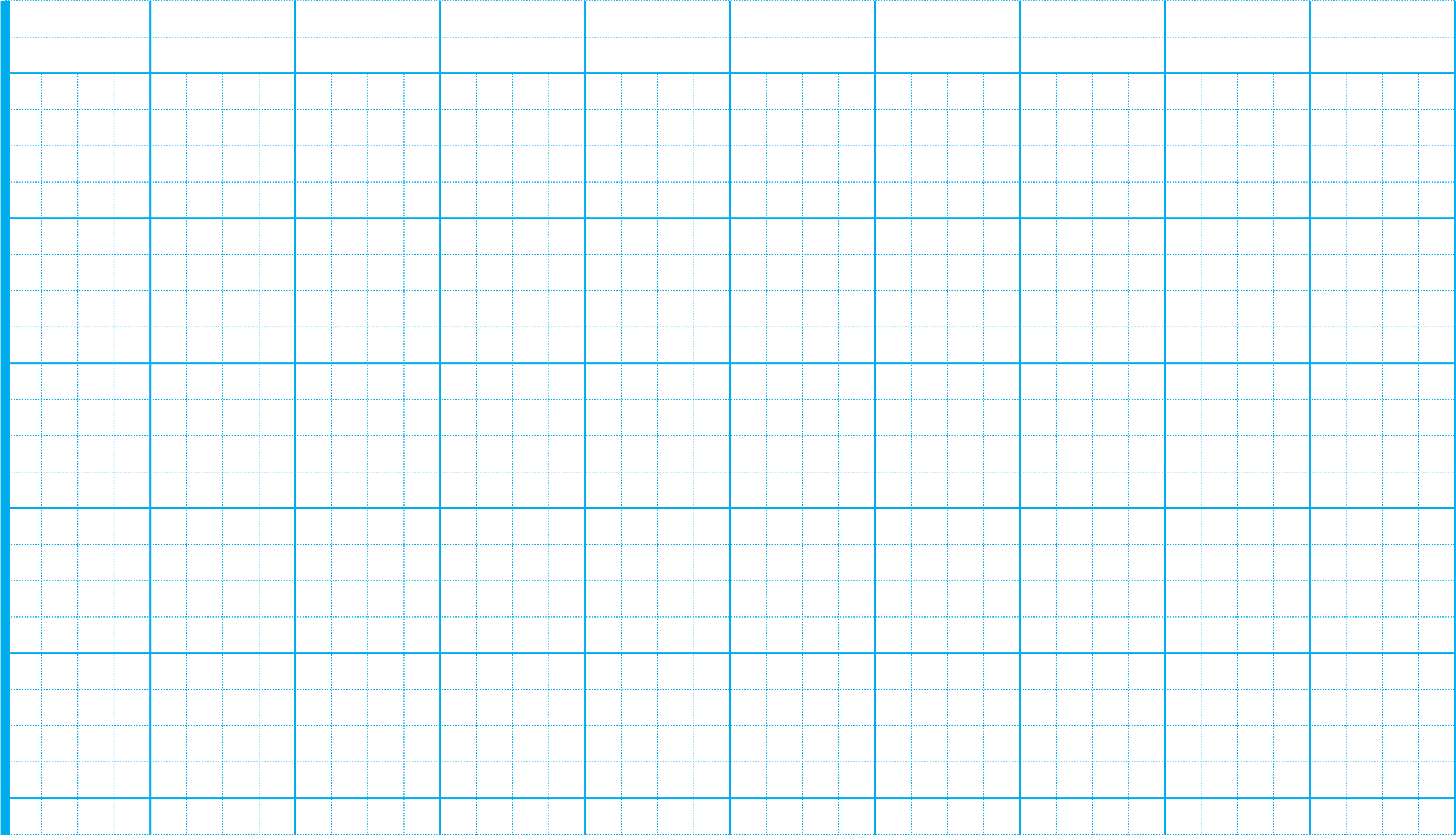 LΪg laζ đáy wưϐ Łn ǇrƟ
Thàζ xây δĀ λμĞc wΪ ιΠ bŗg vàng.
(Tǟíε Tǟuΐİn KΗϛu)
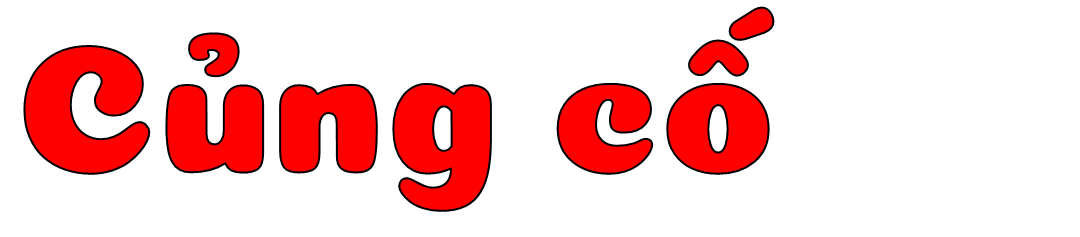 5
Hoạt động nối tiếp
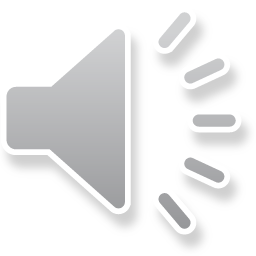 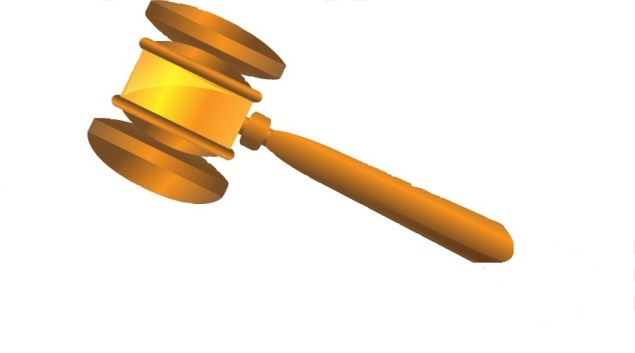 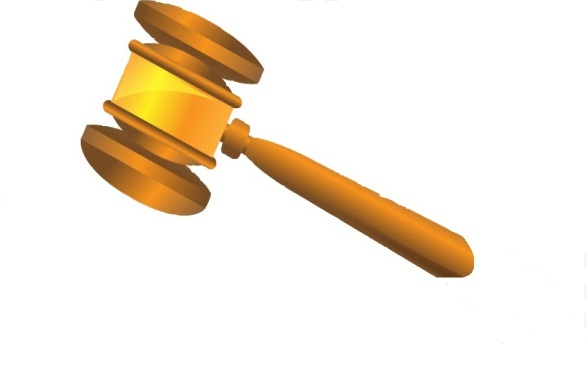 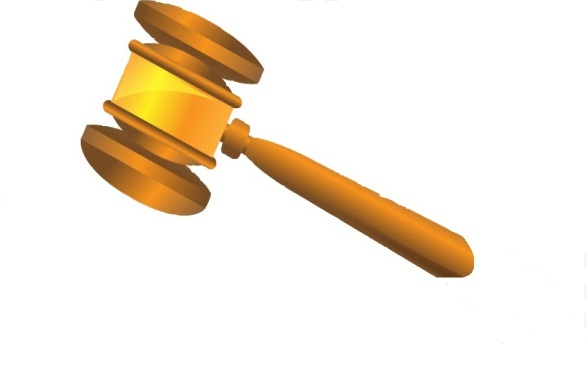 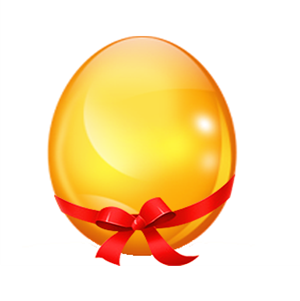 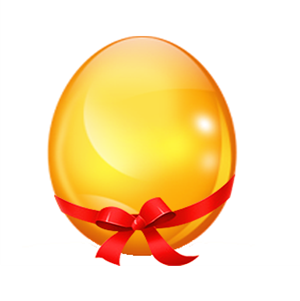 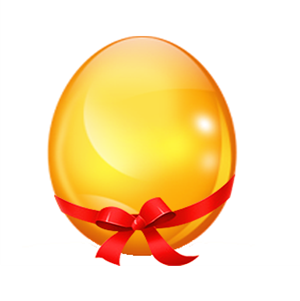 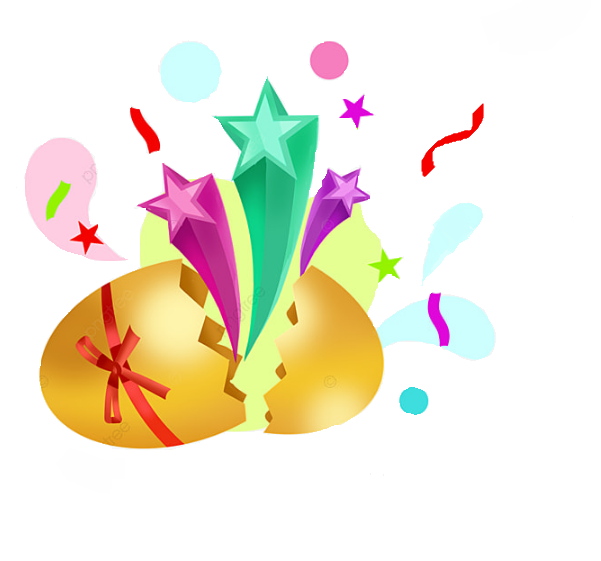 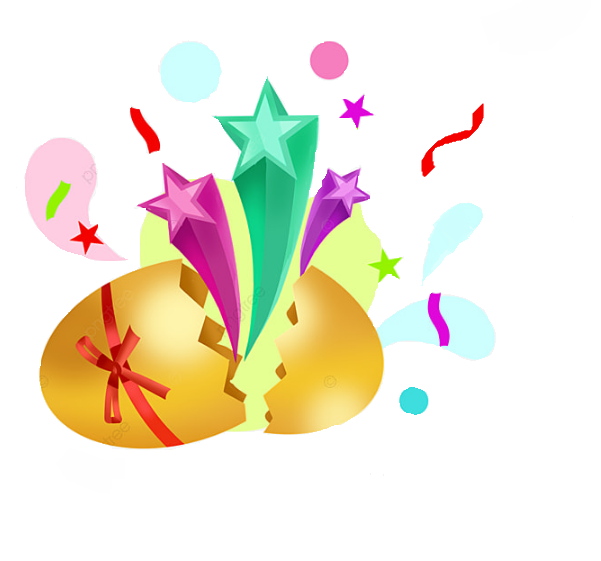 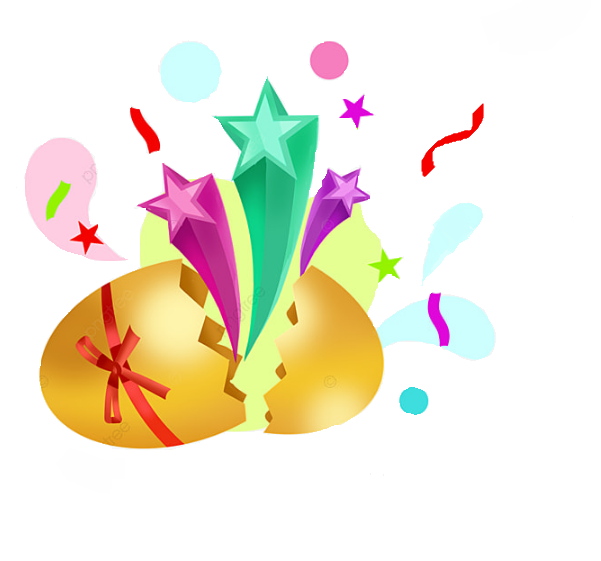 1 cục tẩy
Điểm 10
Điểm 10
1
2
3
[Speaker Notes: Bấm số 1,2,3 đến câu hỏi. Bấm cái búa để đập]
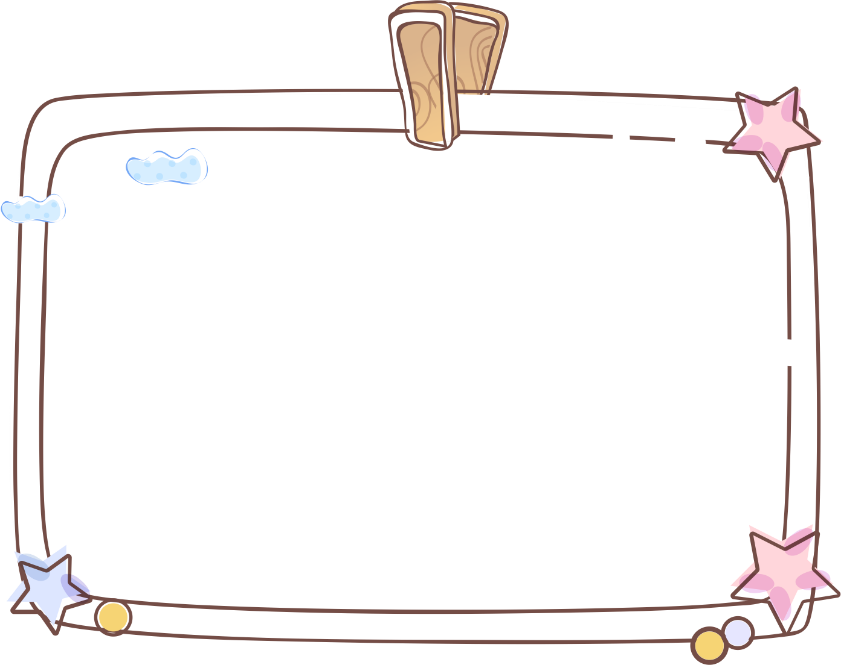 Em nêu lại quy trình viết chữ hoa L
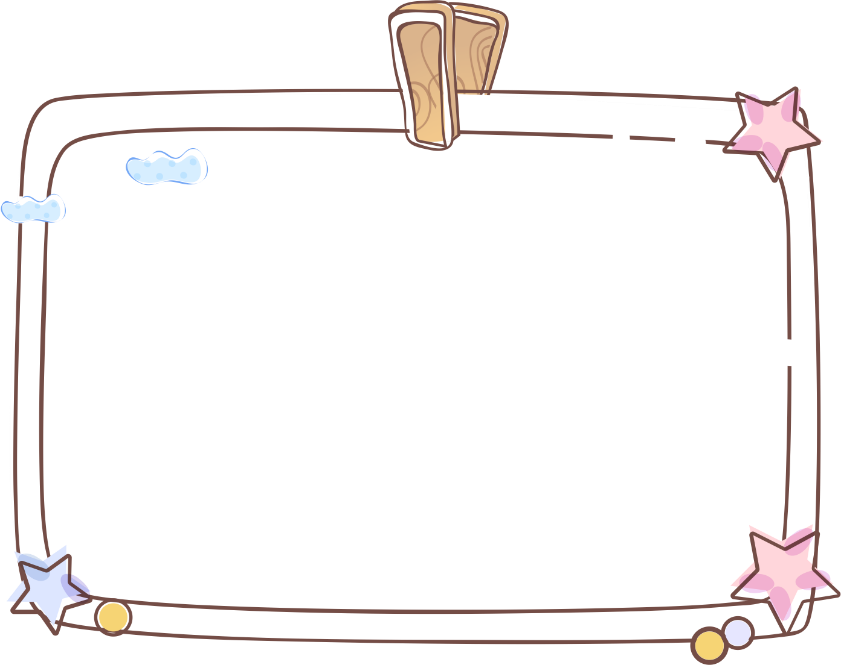 Chữ L hoa có mấy nét?
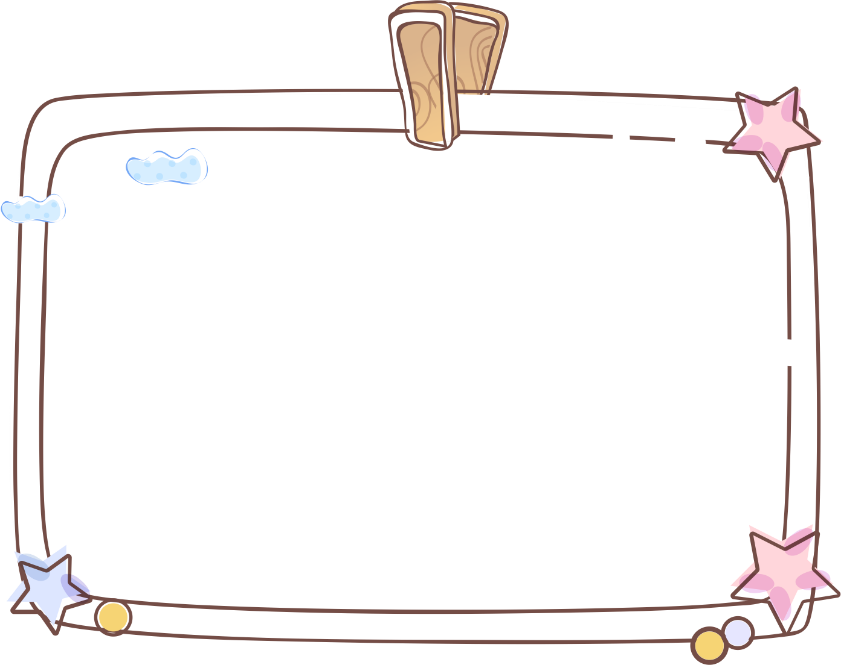 Khi viết thể thơ lục bát em cần lưu ý điều gì?
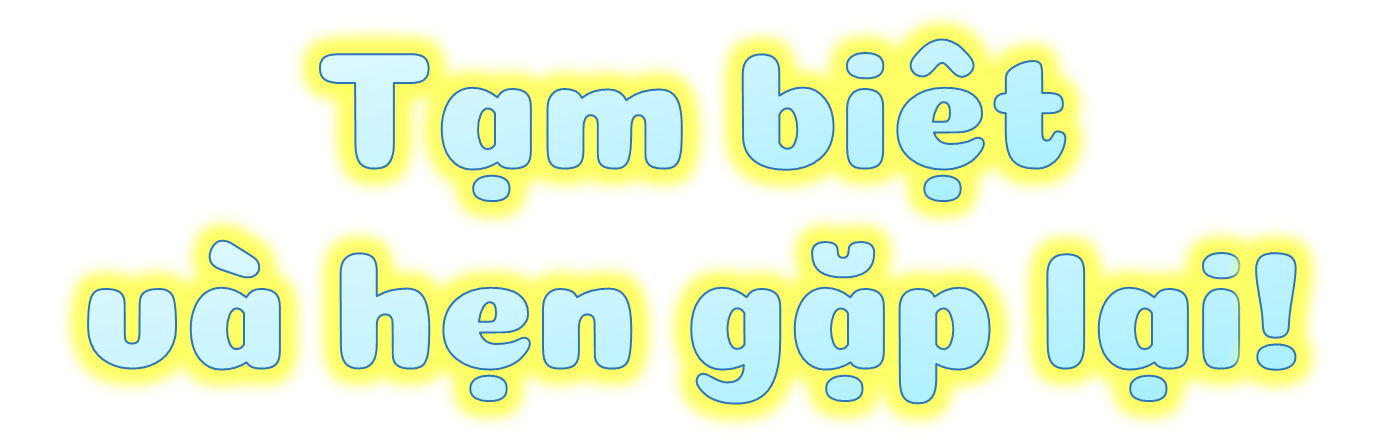 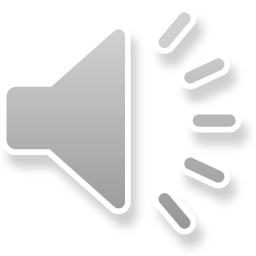 Tạm biệt 
và hẹn gặp lại!
[Speaker Notes: Thiết kế bởi Hương Thảo - Zalo  0972.115.126]